Razem dla Hospicjum Betania
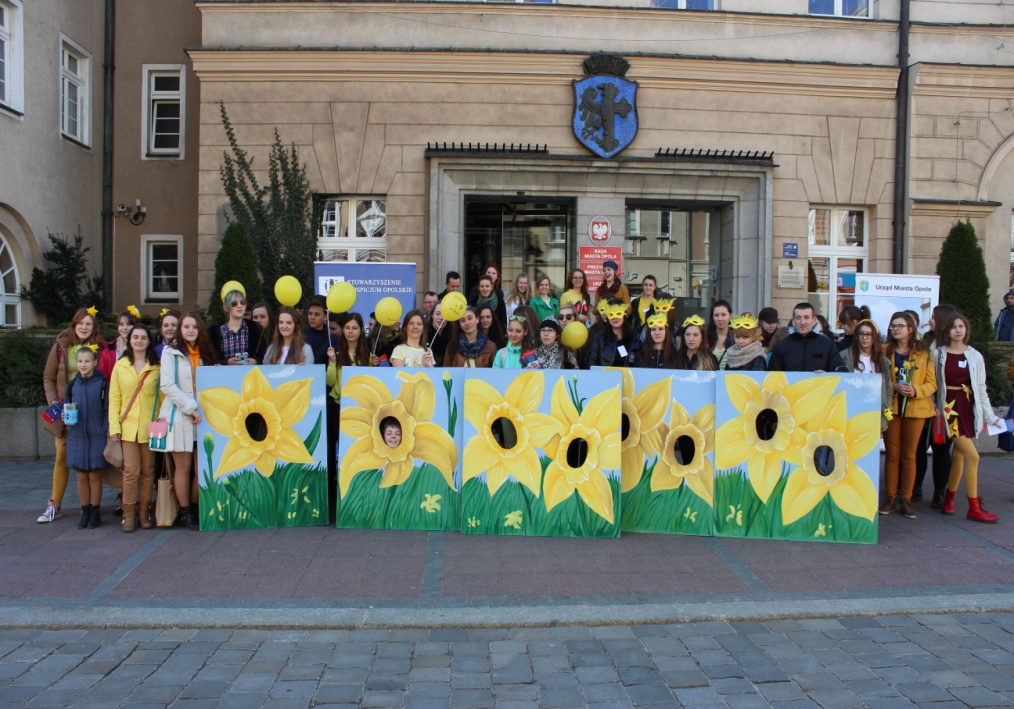 Pamiątkowe zdjęcie przed Opolskim Ratuszem.
Zbieramy uśmiechy dla Betanii
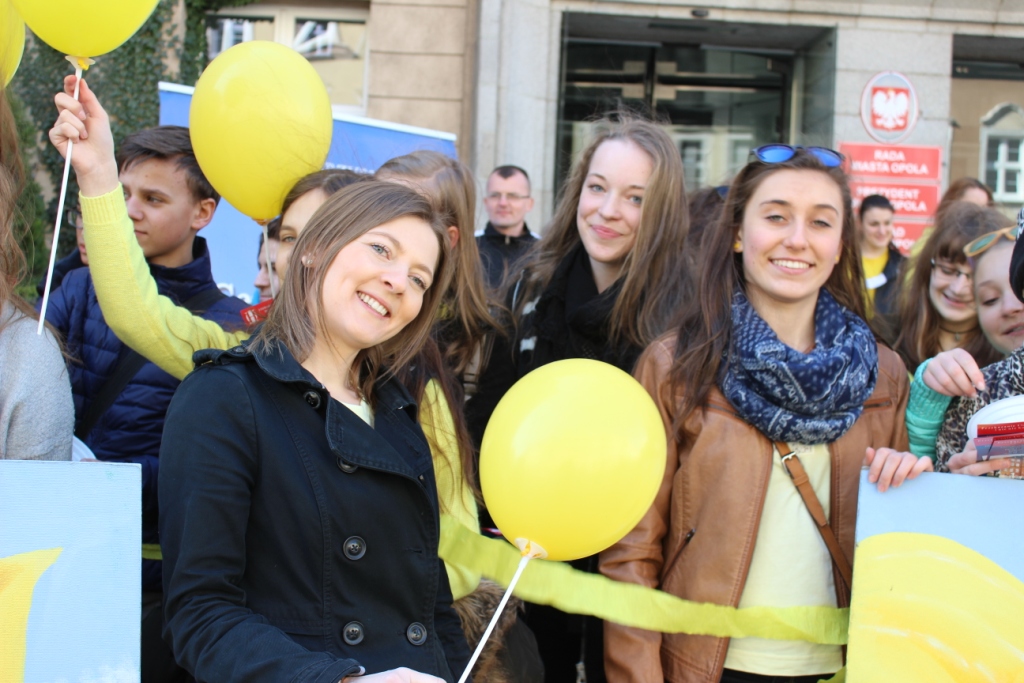 Koordynatorka wolontariatu w ZSO- Beata Nowak z uczniami kl.IIgB
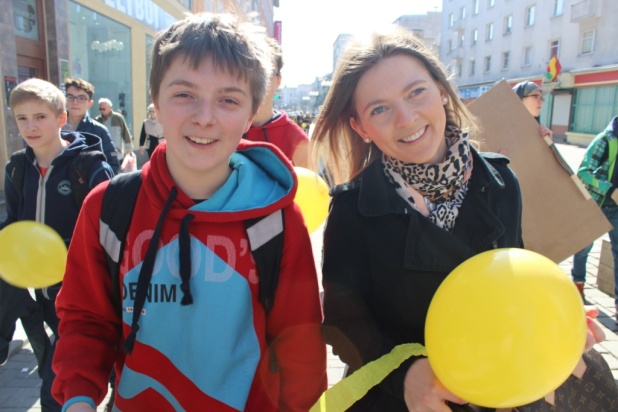 Pola Nadziei 2015
Dnia 18.marca 2015r. uczniowie kl. IIgB oraz dwoje wolontariuszy z kl. IIIgC wraz z psychologiem p. Beatą Nowak (koordynatorem wolontariatu w szkole) oraz pedagogiem szkolnym p. Barbarą Szymczak uczestniczyli w akcji „Pola Nadziei w Betanii 2015” 
Tegoroczna akcja przebiegała pod hasłem:  „Zbieramy uśmiechy dla Betanii".
Zbieramy uśmiechy dla Betanii
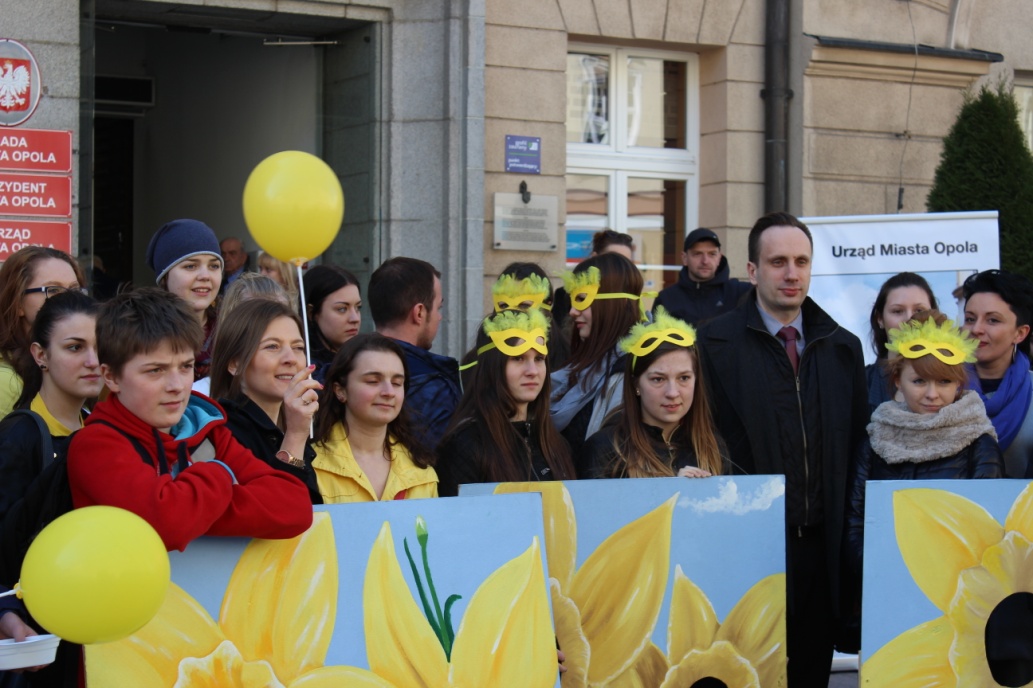 Wspólnie z innymi szkołami zbieraliśmy wśród mieszkańców Opola datki do puszek dla hospicjum, rozdawaliśmy żółte krówki oraz ulotki o hospicjum.
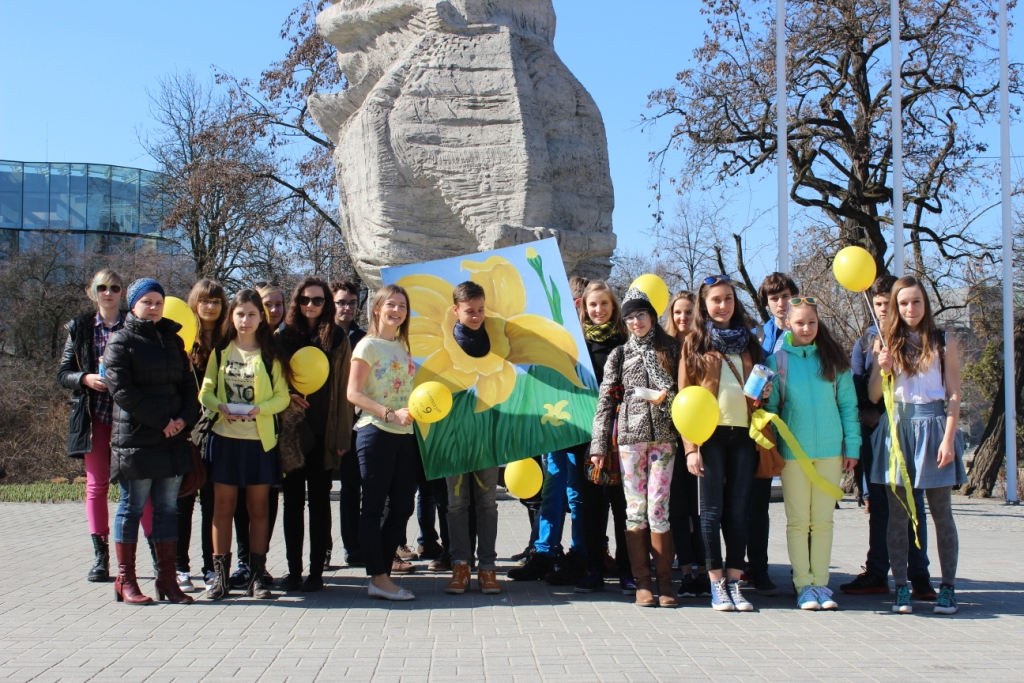 Wolontariusze- kl.IIgB wraz z psycholog p.Beatą Nowak i pedagog p. Barbarą Szymczak
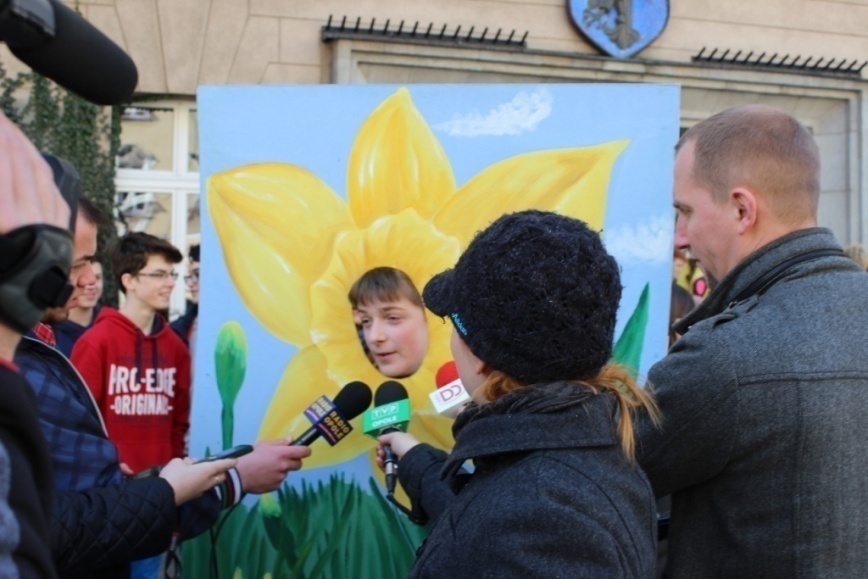 Mówią o nas
Radio Opole
 Radio Doxa FM
 Nowa Trybuna Opolska
     (NTO, dn.24.03.15)
TVP Opole 
	http://opole.tvp.pl/19304140/zbiorka-pieniedzy-na-hospicjum
 24opole.pl
    	(http://www.24opole.pl/17094,Uczniowie_rozdawali_zonkile_za_
	usmiechy_dla_hospicjum, dn.18.03.2014r.)
Uczeń Dawid Połeć (kl. IIIgC)
 udziela wywiadu opolskim mediom.
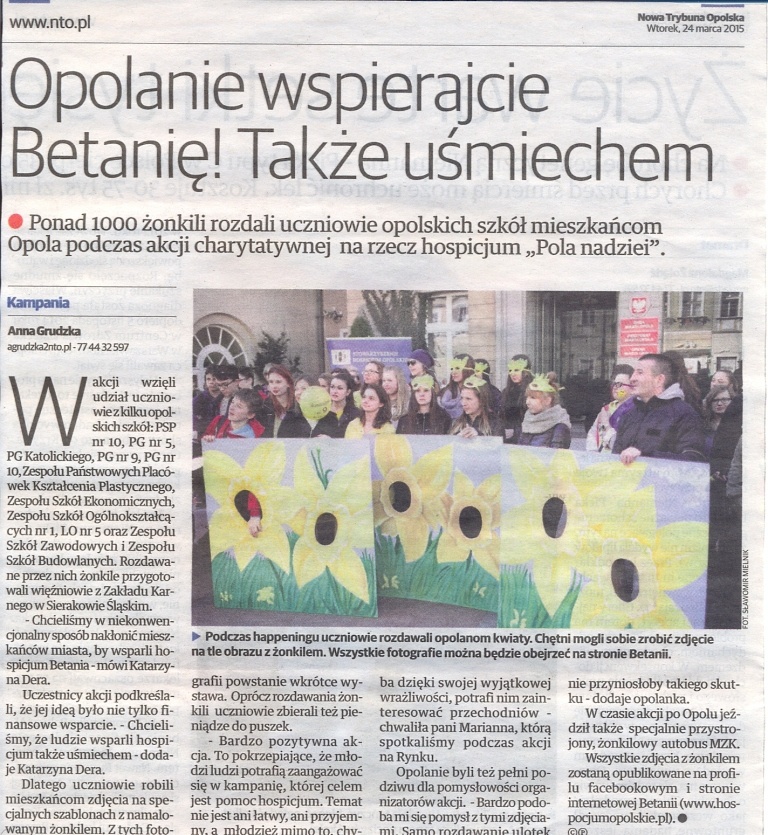 Nowa Trybuna Opolska, 24.03.2015r.
Przed Opolskim Ratuszem
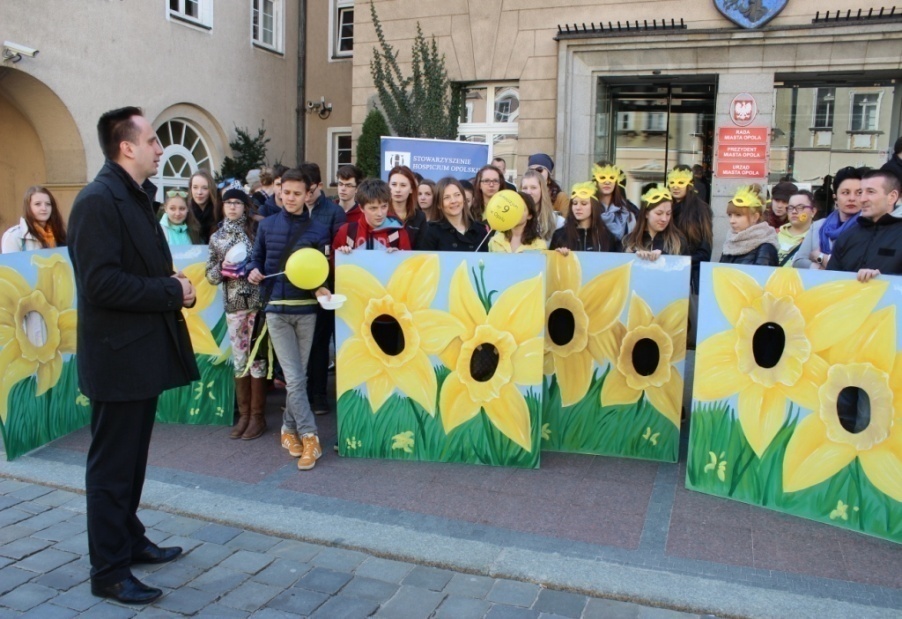 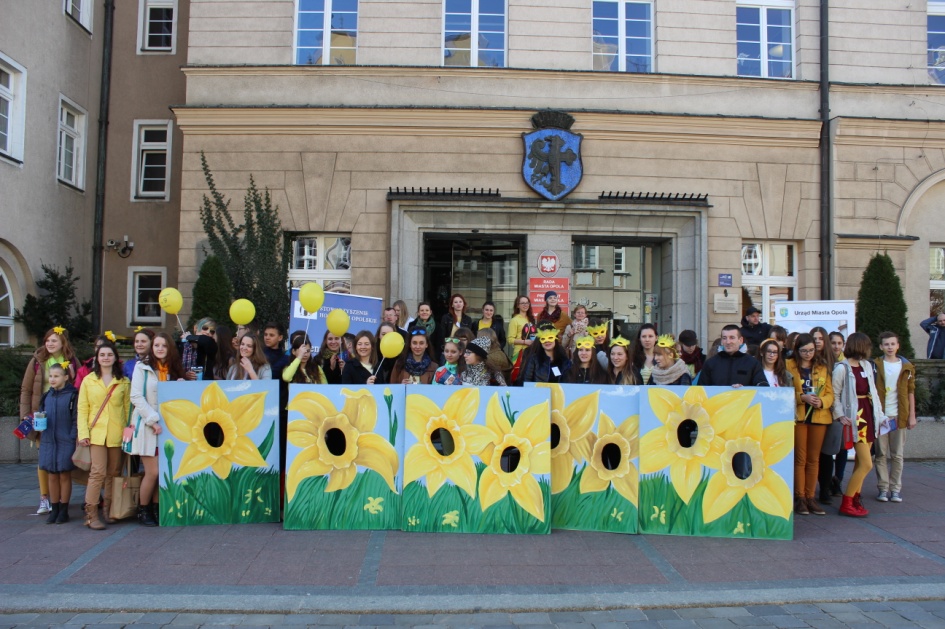 Uczniowie robili zdjęcia z żonkilem (symbolem akcji), z których Hospicjum planuje zorganizować wystawę. Na zdj. uczniowie kl. IIgB z opiekunem – Beatą Nowak oraz wiceprezydentem Opola- Januszem Kowalskim
Podziękowania od Hospicjum